স্বাগতম
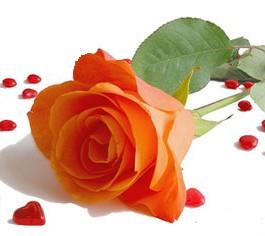 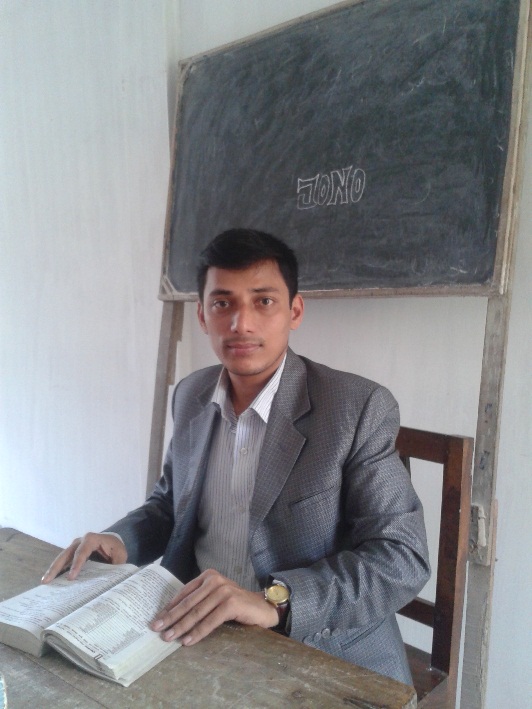 শিক্ষক পরিচিতিমোঃজামাল হোসেন খানপ্রভাষক জগতপুর এ ডি এইচ ফাজিল (ডিগ্রী) মাদ্রাসামোবাঃ ০১৭২৭৫৫৮৫৭৫ বুড়িচং ,কুমিল্লাEmail:www.jamalhossenkhan88&gmail.com
শ্রেণি-সপ্তম
বিষয় –বাংলা ১মপত্র
কুলি-মজুর
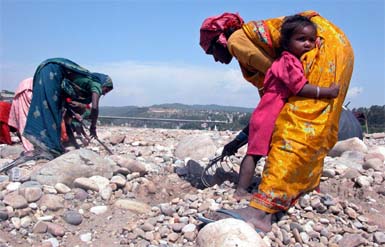 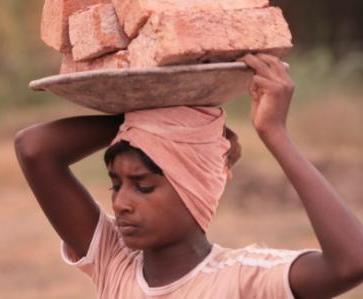 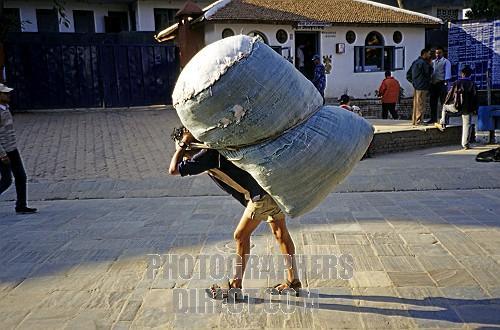 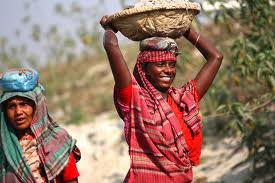 শিখনফল

এই পাঠ শেষে শিক্ষার্থীরা-

কবি পরিচিতি দিতে পারবে।
কঠিন শব্দের অর্থ বলতে পারবে।
শুদ্ধভাবে কবিতাটি আবৃত্তি করতে পারবে।
কবিতাটির মূল ভাব ব্যাখ্যা করতে পারবে।
কাজী নজরুল ইসলাম
উপাধিঃ বিদ্রোহী কবি
জাতীয় কবি
জন্ম
১৮৯৯
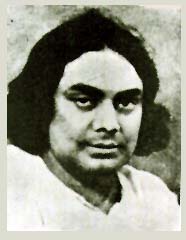 ডাক নাম
দুখু মিয়া
কাব্যগ্রন্থ
সঞ্চিতা 
বিষের বাঁশি
ধুমকেতু
ঝিঙ্গেফুল
মৃত্যূ
১৯৭৬
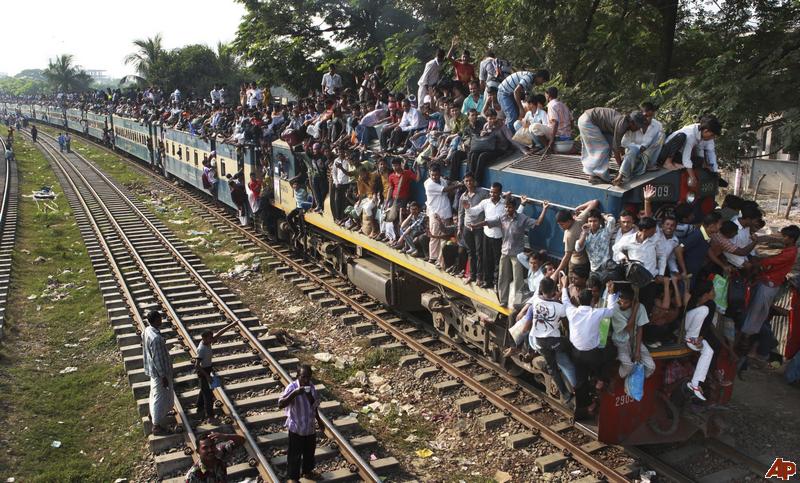 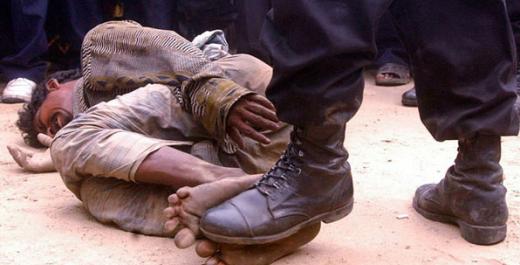 দেখিনু সেদিন রেলে, 
কুলি বলে এক বাবু সাব তারে ঠেলে দিলো নিচে ফেলে-
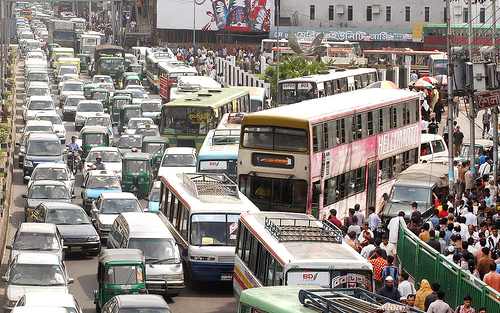 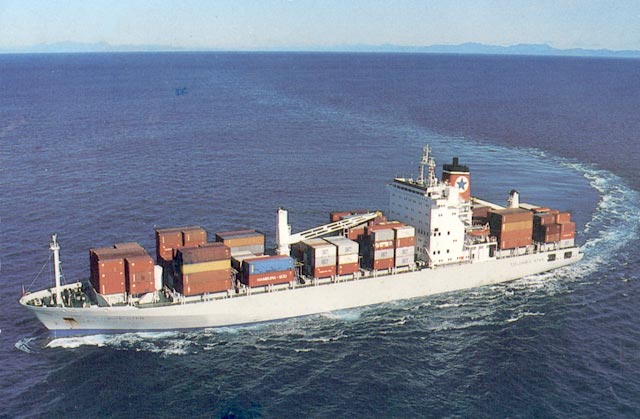 রাজপথে তব চলিছে মোটর, সাগরে জাহাজ চলে, 
রেলপথে চলে বষ্প-শকট দেশ ছেয়ে গেল কলে।
শব্দার্থ
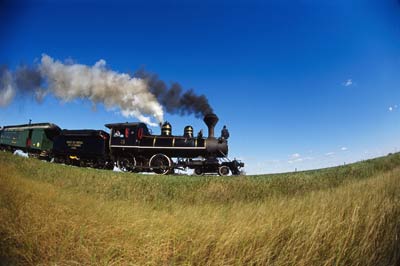 রেলগাড়ী
বাষ্প শকট
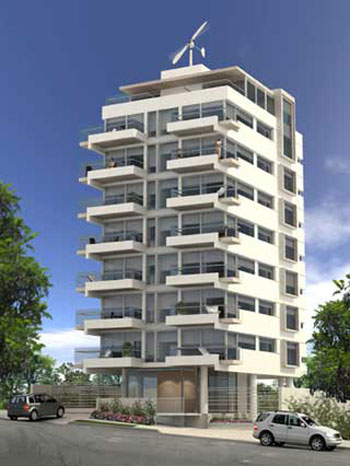 প্রাসাদ
অট্টালিকা
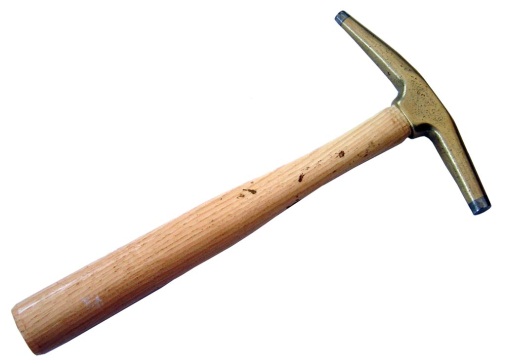 দুমুখো কুড়াল
গাইতি
দলীয় কাজ



 খেটে খাওয়া লোকদের প্রতি আমাদের করনীয় 
     কাজগুলোর বর্ণনা দাও।
মূলায়্যন 

১। কাজী নজরুল ইসলামের কবি উপাধি কী?

২। কুলির প্রতি সাহেবের আচরণ কীরুপ ছিল?
বাড়ির কাজ


কুলি-মজুর এবং সমাজের খেটে খাওয়া লোকদের প্রতি তোমার করনীয় ও বর্জনীয় কাজের একটি তালিকা লিখে আনবে।
ধন্যবাদ
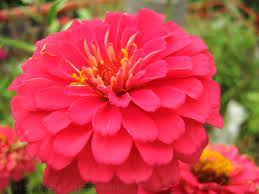